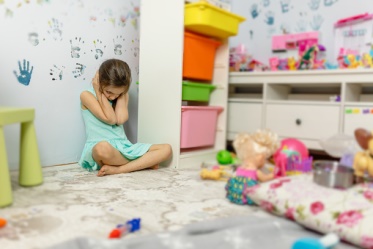 NIE KRZYWDŹ MNIE !
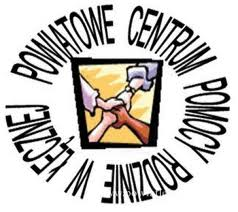 PRZEMOC WOBEC DZIECKA
Ważne!
Doznajesz przemocy?

Jesteś świadkiem przemocy wobec dziecka?

NIE zwlekaj, NIE bądź obojętny! Przemoc sama nie zniknie!

ZGŁOŚ PRZEMOC W RODZINIE !! 

Telefony alarmowe (interwencyjne):
112  lub 997

Telefony zaufania:
 800 120  002– Niebieska Linia – infolinia dla ofiar i świadków przemocy w rodzinie. niebieskalinia@niebieskalinia.info ;
 800 70 22 22  - czynny 24 godziny, wsparcie dla osób w stanie kryzysu psychicznego.
116 111 – Telefon Zaufania dla Dzieci i Młodzieży
800 12 12 12 – Dziecięcy Telefon Zaufania Rzecznika Praw Dziecka
Przemoc wobec dziecka
PRZEMOC TO jednorazowe lub powtarzające się umyślne działanie lub zaniechanie naruszające prawa lub dobra osobiste członków rodziny, w szczególności narażające te osoby na niebezpieczeństwo utraty życia, zdrowia, naruszające ich godność, nietykalność cielesną, wolność, w tym seksualną, powodująca szkody na ich zdrowiu fizycznym lub psychicznym, a  także wywołujące cierpienia i krzywdy moralne u osób dotkniętych przemocą.

Oprócz ogólnej definicji przemocy w rodzinie posługujemy się także definicją krzywdzenia dziecka stworzoną przez D.G. Gill'a:

„Krzywdzenie dzieci to każde działanie lub bezczynność jednostek, instytucji lub społeczeństwa jako całości i każdy rezultat takiego działania lub bezczynności, który deprywuje równe prawa i swobody dzieci i/lub zakłóca ich optymalny rozwój”.
Rodzaje przemocy wobec dzieci:
Przemoc fizyczna to wszelkie celowe, intencjonalne działania wobec dziecka powodujące urazy na jego ciele np.: bicie, szarpanie, popychanie, rzucanie przedmiotami, itp.

Przemoc emocjonalna to intencjonalne, nie zawierające aktów przemocy fizycznej zachowania dorosłych wobec dzieci, które powodują znaczące obniżenie możliwości prawidłowego rozwoju dziecka np.: wyzwiska, groźby, szantaż, straszenie, emocjonalne odrzucenie, nadmierne wymagania nieadekwatne do wieku i możliwości dziecka, niszczenie ważnych dla niego rzeczy, nieposzanowanie granic prywatności, itp. Szczególnie trwałe ślady pozostawia po sobie przemoc ze strony osób ważnych dla rozwoju dziecka, zwłaszcza rodziców. O ile dzieci dość szybko zdają sobie sprawę z odrębności fizycznej od rodziców, o tyle emocjonalnie są z nimi tożsame przez wiele lat. Krzywda płynąca z ich strony ma więc wielki wpływ na utrudnione formowanie się jego relacji z innymi ludźmi, obrazu siebie i wreszcie osobowości.

Wykorzystanie seksualne to każde zachowanie osoby starszej i silniejszej, które prowadzi do jej seksualnego podniecenia i zaspokojenia kosztem dziecka np.: ekshibicjonizm, uwodzenie, świadome czynienie dziecka świadkiem aktów płciowych, zachęcanie do rozbierania się i do oglądania pornografii, dotykanie miejsc intymnych lub zachęcanie do dotykania sprawcy, różne formy stosunku seksualnego, itp. Ważna jest tu zwłaszcza intencja zaspokojenia własnych potrzeb sprawcy bez uwzględniania potrzeb i możliwości ofiary.
Zaniedbywanie to niezaspokajanie podstawowych potrzeb dziecka zarówno fizycznych, takich jak właściwe odżywianie, ubieranie, ochrona zdrowia, edukacja, jak i psychicznych jak poczucie bezpieczeństwa, doświadczania miłości i troski. Dziecko zaniedbywane nie odbierając od ważnych dla siebie ludzi dostatecznej ilości sygnałów o ważności swoich potrzeb uczy się, że nie jest ważne i cenne. W ślad za tym mogą iść dwojakie strategie zaradcze: wiara, że tak jest naprawdę i stopniowe wycofywanie się z wszelkiej aktywności lub uciążliwa dla otoczenia walka o dostrzeżenie (tzw. „lepkość", agresywność lub „dziwność").
Symptomy doświadczania przemocy przez dziecko:
Regres w rozwoju i funkcjonowaniu dziecka
Izolowanie się, apatia
Zachowania autodestrukcyjne (samookaleczenia, próby samobójcze)
Trudności szkolne
Depresja, lęk
Zachowania ryzykowne i aspołeczne
Uzależnienia
Nadmierna seksualizacja, problematyczne zachowania seksualne
Zaburzenia snu, zaburzenia odżywiania
Moczenie się, zanieczyszczanie
Zahamowania rozwoju fizycznego, spadek wagi
Wszelkie urazy widoczne na ciele: pręgi na plecach, nogach i rękach, pęknięcia skóry, rany lub strupy w miejscach przyczepu małżowin usznych do czaszki, krwawe wylewy do gałek ocznych, ślady od przypalania papierosem przypominające ślady po ospie, sińce – szczególnie liczne, na różnym etapie gojenia.
Nie wszystkie urazy, które są konsekwencją przemocy fizycznej można zaobserwować. Gdy następstwem przemocy jest uraz wewnętrzny: krwawienie wewnętrzne, krwotok śródczaszkowy lub pęknięcie kości, konieczna jest specjalistyczna diagnostyka medyczna.
Występowanie pojedynczego objawu na ogół nie jest dowodem na to, że dziecko doświadczyło krzywdzenia, ale nasilenie się go lub pojawienie kolejnych, zwiększa prawdopodobieństwo, że mamy do czynienia z krzywdzeniem dziecka.
Dlaczego dzieci doświadczają przemocy?
WYBRANE MITY, STEREOTYPY I PRZEKONANIA NA TEMAT PRZEMOCY WOBEC DZIECI:
Dzieci mają być grzeczne i podporządkowane starszym: „dzieci i ryby głosu nie mają", „dobre dziecko, to dziecko spokojne i grzeczne", „nie wydziwiaj, nie podskakuj, siedź na pupie i przytakuj", „co wolno wojewodzie, to nie tobie smrodzie", itp.;
Bicie jest skuteczną metodą wychowawczą: „mnie ojciec bił i wyrosłem na porządnego człowieka", „przez tyłek po rozum do głowy"," tyłek nie szklanka- nie stłucze się", „klaps nikomu jeszcze nie zaszkodził", itp.;
Dziecko prowokuje: „To twoja wina", „Gdybyś uczył się lepiej, nie musiałbym tego robić", „Gdybyś tylko mnie nie prowokował...", „Gdybyś zrobił to, o co cię proszę".
Bicie dla „dobra dziecka”: „żeby się lepiej uczył", „żeby się słuchał", „żeby posprzątał".
Skutki przemocy i krzywdzenia dzieci
SKUTKI DORAŹNE:
Cierpienie, ból i lęk
Obniżenie odporności i zaburzenia somatyczne
Urazy 
Trudności w nauce
Zaburzenia zachowania i agresja

SKUTKI DŁUGOTRWAŁE:
Choroby psychosomatyczne 
Zaburzenia emocjonalne (nerwice, depresje) i uzależnienia
Brak satysfakcji z życia
Trudności we współżyciu z ludźmi
Predyspozycje do stosowania przemocy
UWAGA!
Każdy z przedstawicieli służb:
Policji,
Pomocy społecznej,
Oświaty,
Służby zdrowia,
Gminnej Komisji Rozwiązywania Problemów Alkoholowych

może podjąć działania interwencyjne w przypadku podejrzenia przemocy w rodzinie!
Oprócz interwencji, powstrzymywania przemocy, trzeba dzieciom skrzywdzonym dostarczyć także pomocy psychologicznej, czasem psychoterapii, a czasem tylko zwyczajnego wsparcia, dzięki, któremu rany będą się zabliźniać. 
Musimy pamiętać, że nie zawsze wystarczy tylko przerwanie przemocy.
Formy pomocy
Na terenie Powiatu Łęczyńskiego działa szereg instytucji i organizacji prowadzących działania interwencyjne oraz udzielające specjalistycznej pomocy dla osób doznających przemocy w rodzinie:

https://pcprleczna.pl/pliki/plik/instytucje-i-organizacje-udzielajace-pomocy-osobom-dotknietym-przemoca-w-rodzinie-w-powiecie-leczynskim-1607722468.pdf
Drogi rodzicu!
Jeśli chcesz być jeszcze lepszym rodzicem zapraszamy na Warsztaty Poprawy i Zwiększania Kompetencji Rodzicielskich realizowane w Powiatowym Centrum Pomocy Rodzinie w Łęcznej, ul. Staszica 9.
Warsztaty adresowane są do rodziców, którzy chcą poprawić swoje relacje z dziećmi, czują się bezradni wobec ich zachowań, chcą doskonalić techniki umiejętności wychowawczych lub poszukują nowych. Więcej informacji na temat Warsztatów można uzyskać pod numerem telefonu: 81 53 15 378
Drogi rodzicu!
Jeśli masz problem z samokontrolą i radzeniem sobie  
	z własnymi negatywnymi emocjami, nie potrafisz komunikować się i rozwiązywać konfliktów w rodzinie bez stosowania przemocy POMOŻEMY CI W TYM
Zgłoś się do Powiatowego Centrum Pomocy Rodzinie w Łęcznej, ul. Staszica 9,   i weź udział w Programie  korekcyjno-edukacyjnym dla osób stosujących przemoc w rodzinie.
Zapisy osób chętnych do wzięcia udziału w programie prowadzone są w siedzibie Powiatowego Centrum Pomocy Rodzinie w Łęcznej od poniedziałku do piątkuw godzinach od 7.00 do 15.00 . Więcej informacji na temat programu można uzyskać pod numerem telefonu: 81 53 15 378
Dziękujemy za uwagę
Opracowała:
Iwona Wiśniewska, pedagog